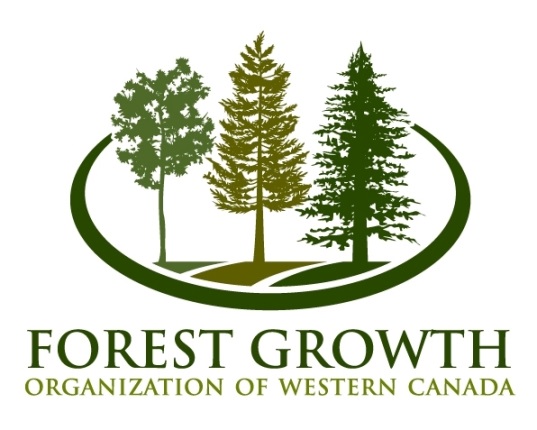 FRIPSYFoothills ReforestationInteractive PlanningSystem
Linking silviculture to growth and yield

Part 2.
Batch Processing
[Speaker Notes: Welcome again to FRIPSY,
This is the second part of a 3-part tutorial.
In Part 1 we discussed FRIPSY inputs and outputs, and how to process runs in single-stand mode.
Here in Part 2, you will learn how to enter data and make runs in batch mode.]
Batch Setup
[Speaker Notes: The batch processing module enables you to load and process data for multiple stands and treatment scenarios. You access it by clicking on the Batch_Setup tab.]
Batch Setup
[Speaker Notes: You will then see a screen like this. 
The input variables represented by each column heading are the same as those we described in Part 1 for single-stand processing. 
We have already entered some data just for demonstration purposes. 
You can enter data under the column headings  shown here, either directly, or by pasting external data already compiled to this format. 
Each row of data represents one stand or treatment scenario, with a unique identifier (which is the StandID shown in the left column).]
Batch Setup
[Speaker Notes: In batch mode, errors and warnings are defined and handled a little differently than in single stand mode. You check your data by clicking the Validate button. Valid input values for site and treatment variables are constrained to be within modelled ranges, and any data entered outside the specified allowable values will result in an error.  This feature was introduced because irrational forecasts are less likely to be noticed in batch than in single stand mode, and also  to avoid crashing the model during batch operations.]
Batch Setup
[Speaker Notes: The status of each row will then be displayed in the column to the left of the button.]
Batch Setup
[Speaker Notes: Warnings are identified with a light blue cell color. By hovering your cursor over a cell with a warning, you will see an embedded comment that explains the nature of the data issue. If a row contains warnings, but no errors,, its status will be OK.]
Batch Setup
[Speaker Notes: But if a row contains any errors, it is invalid and cannot be run. Errors are identified by a light red cell color. 
Data entrees like this one, which is outside the variable’s allowable range, will result in an error.]
Batch Setup
[Speaker Notes: Information on each input variable, its format, allowable range of values, and the default value assumed if missing, is embedded in each header row. You trigger this by clicking on the column  heading.]
Batch Setup
[Speaker Notes: Here’s another common error. If the number of trees you stipulate to be left after thinning  exceeds the number estimated to be available, an error is generated, and the run for this stand will be cancelled.]
Batch Processing
[Speaker Notes: Once the input data are entered and validated, click the Batch button in order to process the data.  You will be presented with the batch module interface shown here. 
The interface, includes: 
- Information about the number of valid and invalid runs;
- An opportunity to correct inputs by clicking the Edit Runs button;
- A Select Output Folder button enabling you to select a folder for the batch output;
- Check boxes for selecting output options.]
Batch Processing
[Speaker Notes: The PDF option provides you with a printable stand regeneration report for each stand.]
Batch Processing
[Speaker Notes: If you select the GYPSY output option,  detailed GYPSY observations, projections and reports will also be output.  You get a message reminding you that this will increase the required processing time.]
Batch Processing
[Speaker Notes: Once you have selected your options, click the Process button, the runs will be made, and you will get a message when they are successfully completed.]
Batch Processing
Batch Output
[Speaker Notes: You can view the batch output by clicking the batch output tab shown here. It will also be available to you in the output file that you specified during setup.]
[Speaker Notes: The output is displayed in groups of columns, starting with  Input Data as shown here. 
By scrolling to the right you will also see regeneration forecasts for conditions before and after thinning, at performance assessment, and at handover 18 years after cut, and  yields forecast at MAI Culmination Age.]
[Speaker Notes: And finally, the batch output report will give you a complete  itemization of error and warning messages associated with each stand.]
Acknowledgements
ANC Timber 
Canadian Forest Products 
Millar Western Forest Products 
Spray Lake Sawmills 
West Fraser (Blue Ridge Lumber, Edson and Hinton Woodlands, Sundre Forest Products)
Weyerhaeuser (Grande Prairie and Pembina Timberlands) 
FRIAA (Forest Resource Improvement Association of Alberta) 
Alberta Agriculture, Forestry, and Rural Economic Development
[Speaker Notes: Thank you, and thanks to these organizations for their technical and financial assistance in developing FRIPSY]